Formación práctica para ganaderos / acuicultores y veterinarios: Nuevas medidas para combatir la resistencia a los antimicrobianos
ESPAÑA
Proceso de registro
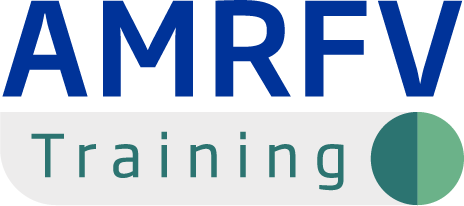 Haga clic en este enlace
Rellene el formulario de inscripción online antes del 15 de febrero para solicitar transporte y alojamiento.
Recibirá un correo electrónico confirmando que hemos recibido su solicitud de registro.
Se puede seguir la información por streaming aquí

2 a 3 semanas antes de la sesión de formación recibirá un correo electrónico con más información: programa actualizado, información sobre los ponentes, logística y alojamiento, para aquellos participantes que requieran alojamiento.

*Todos los participantes deberán registrarse a través del formulario online.
*Para reservar el alojamiento, será necesario un depósito de seguridad reembolsable.
.
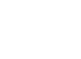 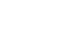 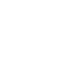 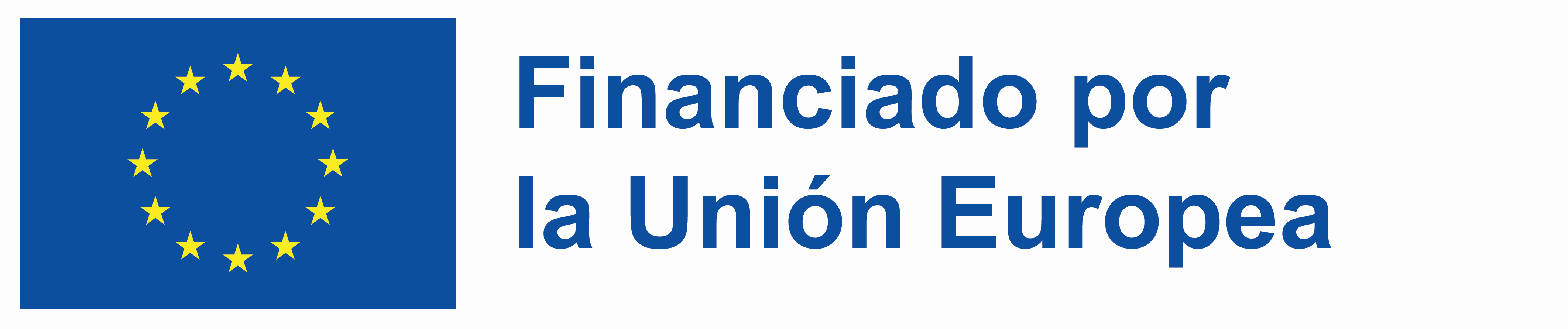